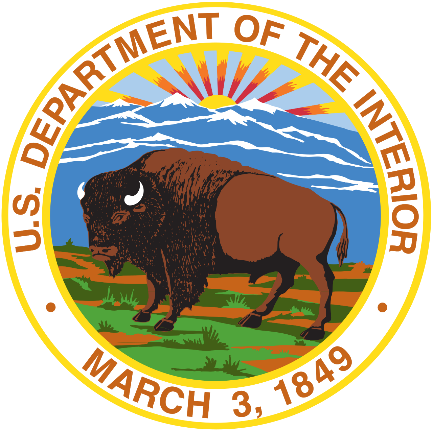 U.S. DEPARTMENT OF THE INTERIORBureau of Indian Affairs
TRIBAL JUSTICE SUPPORT
Overview of PL 280 Funding for Tribal Courts
Tribal Justice Support
STATUTORY MISSION

The Office of Tribal Justice Support’s (TJS) statutory mission includes, conducting tribal court surveys ( assessments), as well as providing training and technical assistance. The current assessments include the statutorily required criteria. 25 U.S.C. 3612 (b). 

To date, TJS has conducted 492 overall total assessments, of which 287 tribal court assessments completed within P.L. 280 jurisdictions. TJS has funded over $100,000,000.00 in one-time funding since 2016. This funding has provided almost 1,500 tribal court positions, in addition to equipment, training and technical assistance. 

Moreover, included in the 287 Tribal Court Assessments, TJS has conducted 90 Planning Assessment Reports for new Tribal Courts and funded those tribes over $24 Million dollars since 2016. (approximately 25% of the overall funding)
2016-2023 Average Funds Distribution Per  Number of P.L. 280 TribesTJS funding is one-time funding
2016-2023 average award for each of the PL 280 Tribes seeking funding for that year
2016-2023 P.L. 280 Funds Distribution Per State
2016 & 2017 P.L. 280 Total Funded Positions
2018 & 2019 P.L. 280 Total Funded Positions
2020 & 2021 P.L. 280 Total Funded Positions
2022 & 2023 P.L. 280 Total Funded Positions**
OVERALL COMBINED FUNDED POSITIONS FROM 2016-2023
Tribal Court Assessments
TRIBAL COURT ASSESSMENT STATUTE 
25 USC 3602 (8)-Tribal Justice System

“Tribal Justice System” means the entire judicial branch, and employees thereof, of an Indian tribe, including (but not limited to) traditional methods and forums for dispute resolution, lower courts, appellate courts (including intertribal courts), alternative dispute resolution systems, established by inherent tribal authority whether or not they constitute a court of record. 

Note, TJS also conducts tribal court assessments for Appellate Courts.
Tribal Court Assessments
TRIBAL COURT ASSESSMENT STATUTE
25 U.S.C. §3612

Requires non-federal entity to conduct surveys of tribal judicial systems

Must document “local conditions” of Indian tribe. Local conditions includes: the population being served; geographical area; capacity, volume and complexity of court docket, facilities and program resources, funding sources, staff required, training and technical assistance needs

Prior to publishing the final report, the non-federal entity is mandated to review its findings with the tribe, and the tribe has the ability to make comments on the report, and the non-federal entity must include any of the tribe’s comments in the final published report
Tribal Court Assessments
Tribal Justice Support continues to fund and provide technical assistance to tribes regardless of an active court or not.

Tribes are encouraged to get re-assessed after 4-5 years after their initial assessment. On average, 4-6 tribes per year request a follow-up assessment. Of the 90 tribes who were initially assessed without a court in California and Alaska, 10 have requested a second assessment. 

One example of a tribe that did not have a court prior to the initial assessment was the Native Village of Paimiut in Alaska. After the initial assessment in 2017, the tribe has requested approximately $200,000/year from TJS to support their court’s development and maintenance, with TJS funding Paimiut over one million dollars to date.

In 2023, their second assessment was completed. The second assessment found that the tribe was able to establish their court in 2018, and the court had developed an extensive Tribal Code, including a Judicial Code, Tribal Regulatory Code, Clerk of Court Manual, Civil Code and a Domestic Relations Code.
Tribal Court  Training
Focus on Peer-to-Peer Training
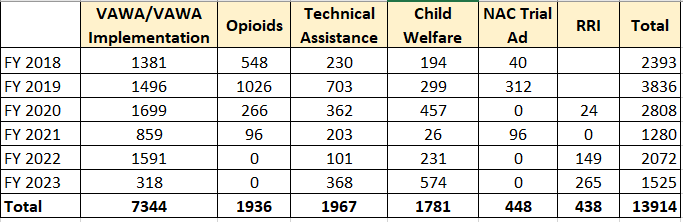 Tribal Court Funding  Examples
Tribal Court Funding 
Examples
Anecdotal Statement on the Tribal Court Assessments
ANECDOTAL |  Kawerek Tribal Courts

“Tribal Court development is an important area of interest for the Tribes in the Bering Straits region and the Kawerak Tribal Legal Team. Though there were some Tribal Courts in the region that were relatively active in the 1980s & 90s, many of those Tribal courts became more dormant in the couple of decades that followed. Now, thanks in part to the Tribal Court assessments and the availability of funding, there is a renewed interest in the Bering Straits region regarding Tribal Courts. Of the 19 sovereign Tribes in the Kawerak consortium, seven Tribes have completed Tribal Court assessments (King Island, Koyuk, Saint Michael, Solomon, Unalakleet, Wales, & White Mountain). Five other Tribes are awaiting assessments or are currently being assessed (Brevig Mission, Gambell, Golovin, Mary’s Igloo, & Teller). 
 
Since 2020, at least three Tribes have transferred child welfare proceedings from state courts to Tribal Courts, all of which were Tribes that have been assessed. Additionally, at least three Tribes have held domestic violence protection proceedings. This year alone, Tribes have done Youth Circle Sentencing for five youths in the region; sentencing recommendations are also being made regarding a tribal citizen involved in state court criminal proceedings. There are also ongoing discussions about potentially starting a sub-regional Tribal Court and/or Tribal Child Protection Team. The Kawerak legal team has also been assisting with code development, and, since 2016, at least nine Tribes in the region have updated one or more of their codes or policies.”  
						- Kawerek, Inc.
Anecdotal Statement on the Tribal Court Assessments
The Sokaogon Chippewa Community Tribal Court is located on the Mole Lake Reservation within the geographic boundaries of Wisconsin, a PL 280 State. As such, we often have cases that are subject to concurrent jurisdiction with Wisconsin Circuit Courts. Cases transfer in from Circuit Court and we meet with the regional Tribal and State Judges. As a Judge coming on the bench upon the retirement of the previous Chief Judge, the Court Assessment conducted by Tribal Justice Support through the Office of Justice Services has been invaluable as we continue to improve the Court for the Sokaogon Community and provide services for citizens of the Tribe and the State.
 
Tish Keahna
Chief Judge, Sokaogon Community Tribal Court
TJS Staff
Tricia Tingle-Associate Director Tribal Justice Support Tricia.Tingle@bia.gov
Jennifer Cross-PL 280/ICWA Specialist    Jennifer.Cross@bia.gov
Bennie Francisco-Tribal Court Assessment Director Bennie.Francisco@bia.gov
Simone Toya- Staff Assistant for TJS  Simone.Toya@bia.gov
Melissa Lee-Tribal Court Assessment Specialist Melissa.Lee@bia.gov
Whitney Her  Alaska Funding Specialist   Whitney.Her@bia.gov